Geometria descrittiva dinamica
Indagine insiemistica sulla doppia proiezione ortogonale di Monge
OPERAZIONI DI RIBALTAMENTO
RIBALTAMENTO  DEL  PIANO  PROIETTANTE SU p1
Il disegno di copertina
 è stato eseguito 
nell’a. s. 2008/09


da Di Camillo Ilaria
della classe 2C

del Liceo Artistico Statale
«G. Misticoni»  
di Pescara
 
per la materia 
«Discipline geometriche»
 del corso sperimentale
«Progetto Leonardo»


Insegnante:
 Prof. Elio Fragassi
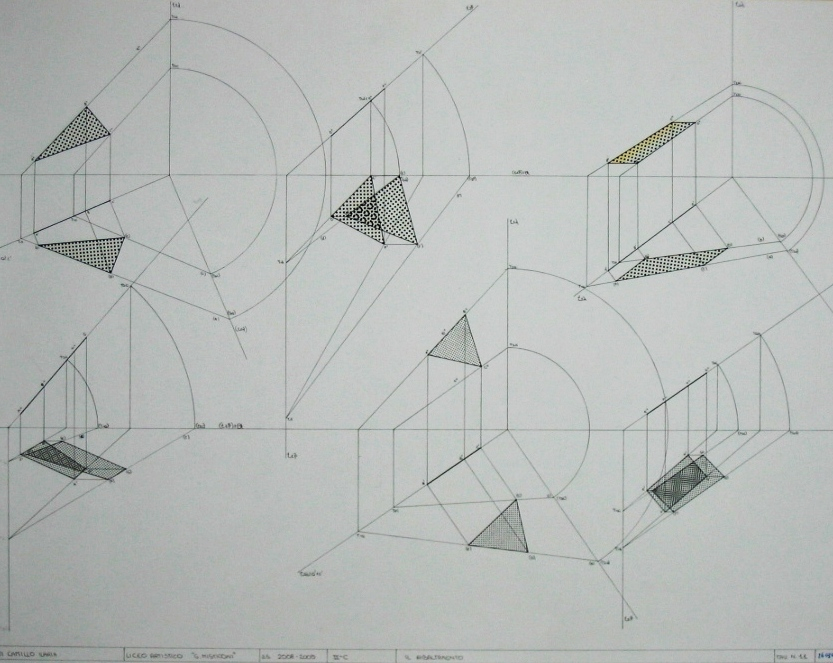 Indice
1
Ribaltamento del punto su p1
2
Ribaltamento del punto su p2
3
Ribaltamento del segmento su p1
4
Ribaltamento di un triangolo su p1
5
Ribaltamento di un triangolo su p2
Circonferenza: 
dalla realtà alle proiezioni
6
Per accedere alle pagine selezionare il numero
Il materiale può essere riprodotto citando la fonte
Autore   Prof. Arch. Elio Fragassi
GEOMETRIA DESCRITTIVA DINAMICA – RIBALTAMENTO  DEL PIANO PROIETTANTE  SU p1
Torna a indice
t2a
Un piano si definisce proiettante su p1 quando forma un angolo retto con il piano orizzontale p1 mentre può presentarsi con inclinazione qualsiasi rispetto al piano verticale p2
Per questa sua caratteristica geometrica qualsiasi figura o immagine appartenente al piano si proietta su p1 in scorcio totale e, quindi, impossibilitati a determinarne forma e dimensioni; per questo motivo è necessario eseguirne il ribaltamento
T2r
A’’
1
Î
Immaginiamo di avere le proiezioni del punto  A(A’,A’’)   a ^ p1
r’’
1-Disegnando (t2a) perpendicolare a t1a determiniamo la posizione ribaltata della t2a
lt
O
2-Facciamo appartenere il punto A(A’,A’’) ad una retta r Î a
determinando T1r, T2r, r’ ed r’’
1
A’
(T2r)
3-Facendo centro in O ribaltiamo T2r su (t2a) fissandovi (T2r)
4-Collegando T1r con (T2r) si determina la retta reale (r’’)
(A’’)
r’
5-Proiettando A’ su (r’’) si determina la posizione effettiva del punto A sulla retta r
(r’’)
(t2a)
Lo stesso risultato si ottiene proiettando A’’ su t2a 
in 1 e ribaltare poi 1 su (t2a)
T1r
Proiettando 1 su (r’’)   con una retta parallela a t1a si ottiene la stessa posizione del (A’’)
t1a
GEOMETRIA DESCRITTIVA DINAMICA – RIBALTAMENTO  DEL PIANO PROIETTANTE  SU p2
Torna a indice
t2a
Il piano a(t1a, t2a) proiettante su p1 può essere ribaltato anche su p2
T2r
A’’
(A’)
1-Disegnando (t1a) perpendicolare a t2a determiniamo la posizione ribaltata della t1a che, in questo caso diventa coincidente con la linea di terra lt
Immaginando di avere le proiezioni del punto A(A’,A’’)   a ^ p1 per eseguire il ribaltamento sviluppiamo i seguenti passaggi grafici
Î
r’’
(r’)
2-Facciamo appartenere il punto A(A’,A’’) ad una retta r Î a determinando T1r, T2r, r’ ed r’’
lt
(t1a)
1
O
(T1r)
3-Facendo centro in O ribaltiamo T1r su (t1a) fissandovi (T1r)
A’
4-Collegando T2r con (T1r) si determina la retta reale (r’)
5-Proiettando A’’ su (r’) si determina la posizione effettiva del punto (A’) sulla retta (r’)
r’
Si ottiene  lo stesso risultato  se facendo centro nel punto O sulla linea di terra si ribalta A’ su (t1a) in 1
Proiettando 1 su (r’) con una retta parallela a t2a si ottiene la stessa posizione del punto (A’)
T1r
t1a
GEOMETRIA DESCRITTIVA DINAMICA – RIBALTAMENTO  DEL PIANO PROIETTANTE  SU p1
Torna a indice
T2r
Ribaltamento per la ricerca della vera grandezza del segmento AB Î a
Siano definiti gli estremi A(A’,A’’) B(B’,B’’) del segmento AB Î a
A’’
Facciamo appartenere il segmento AB alla retta r facendo in modo che sia (A’B’ Î r’) e  (A’’B’’ Î r’’) individuando così (T1rÎ t1a) e  (T2rÎ t2a)
r’’
t2a
B’’
Ribaltiamo ora t2a disegnando, per il punto O, una retta perpendicolare a t1a che diventa (t2a)
lt
O
Su questa retta ribaltiamo T2r identificando in (T2r) la posizione ribaltata
(t2a)
A’
Collegando T1r con (T2r) si determina in (r’’) la posizione reale della retta r nello spazio del diedro
r’
Proiettando i punti A’ e B’ su (r’’) si definiscono gli estremi (A’’) e (B’’) del segmento appartenente alla retta r che, a sua volta, appartiene al piano a
(T2r)
B’
(A’’)
(r’’)
Come evidente il segmento ribaltato ha una dimensione diversa dalle immagini delle proiezioni
(B’’)
T1r
Nell’immagine ribaltata si determina la vera dimensione del segmento oggetto della rappresentazione
t1a
GEOMETRIA DESCRITTIVA DINAMICA – RIBALTAMENTO  DEL PIANO PROIETTANTE  SU p1
Torna a indice
T2r
Ribaltamento per la ricerca della vera grandezza del triangolo ABC Î a
Siano definiti gli estremi A(A’,A’’),B(B’,B’’),C(C’,C’’) del triangolo ABCÎa
A’’
t2a
Facciamo appartenere il lato AB alla retta r facendo in modo che sia (A’B’ Î r’) e  (A’’B’’ Î r’’) individuando così (T1rÎ t1a) e  (T2rÎ t2a)
r’’
T2s
Facciamo appartenere il vertice C alla retta s//r facendo in modo che sia (C’Î s’) e  (C’’Î s’’) individuando così (T1sÎ t1a)
e  (T2sÎ t2a)
B’’
C’’
Ribaltiamo ora t2a disegnando, per il punto O, una retta perpendicolare a t1a che diventa (t2a)
s’’
lt
O
Su questa retta ribaltiamo T2r e T2s identificando in (T2r) e (T2s) la posizione ribaltata
C’
(T2s)
A’
(C’’)
Collegando T1r con (T2r) si determina su (r’’) la posizione reale del lato AB nello spazio del diedro
T1s
(s’’)
Collegando T1s con (T2s) si determina su (s’’) la posizione reale del vertice C nello spazio del diedro
(T2r)
º
r’
s’
B’
(A’’)
Proiettando i punti A’ e B’ su (r’’) e C’ su (s’’)si definiscono
i vertici (A’’),(B’’),(C’’) del triangolo appartenente
 al piano a
(r’’)
(B’’)
(t2a)
T1r
Collegando tra loro i vertici (A’’),(B’’),(C’’) si determinano sia la vera forma del triangolo che la vera grandezza dei lati dello stesso
t1a
GEOMETRIA DESCRITTIVA DINAMICA – RIBALTAMENTO  DEL PIANO PROIETTANTE  SU p2
Torna a indice
T2r
Ribaltamento per la ricerca della vera grandezza del triangolo ABC Î a
Con la presente videata si vuole mettere in evidenza come si ottiene lo stesso risultato eseguendo il ribaltamento sul piano verticale p2
(A’’)
A’’
t2a
r’’
T2s
(C’’)
Determinata (t1a) º lt si definiscono le posizioni di (T1r) e (T1s) e, di conseguenza, la posizione ribaltata  (r’’) contenente il lato (A’’),(B’’) del triangolo ed (s’’) contenente il vertice (C’’) dello stesso
(B’’)
B’’
C’’
(r’’)
(s’’)
s’’
lt
(T1r)
(T1s)
(t1a)
O
C’
A’
Definiti i lati (A’’),(C’’) ed anche (B’’),(C’’) si determinano sia la forma del triangolo che le dimensioni dei lati
T1s
º
s’
r’
B’
Il raffronto con il ribaltamento su p1 evidenzia l’uguaglianza del risultato delle due diverse procedure.
T1r
Si può asserire, pertanto, che è indifferente sviluppare l’operazione  vuoi su p1 che su p2
t1a
GEOMETRIA DESCRITTIVA DINAMICA – RIBALTAMENTO  DEL PIANO PROIETTANTE
Torna a indice
s’’
Dalla realtà alle proiezioni: esemplificazione mediante la circonferenza
B’’
Sia data la circonferenza di centro (O) inscritta nel quadrato  di vertici (A),(B),(C),(D) collocata nello spazio ribaltato di a su p1
T2r
C’’
t2a
Per il centro (O) conduciamo le diagonali del quadrato (r) ed (s) determinandone le rispettive tracce T1r, (T2r), T1s, (T2s)
O’’
Trovate con la rotazione inversa T2r e T2s si definiscono r’ º s’ º t1a e le proiezioni r’’ ed s’’
A’’
(T2s)
Proiettiamo, ora, i vertici (A),(B),(C),(D) e il centro (O) del quadrato su r’ º s’ fissando lo scorcio totale del quadrato 
circoscritto alla circonferenza nei punti A’,B’,C’,D’
r’’
D’’
lt
C’
Proiettando questi vertici sulle proiezioni r’’ ed s’’ si fissano su di esse i punti A’’,B’’,C’’,D’’ vertici dello scorcio parziale del quadrato contenente la circonferenza
T1s
D’
(D)
T2s
O’
Proiettando i 4 punti delle diagonali si ha la possibilità di disegnare lo scorcio parziale dell’ellisse per 8 punti
(T2r)
B’
(C)
Mediante la proiezione delle tangenti si definisce la dimensione dello scorcio totale su p1
(t2a)
A’
(O)
Si ottiene la medesima soluzione proiettando i vertici del quadrato e il centro della circonferenza sulla (t2a) e sviluppare, poi, le operazioni inverse di ribaltamento per posizionare questi punti su t2a reale per proiettarli, dopo, su p2 ottenendo lo stesso risultato
r’
s’
º
(A)
(r)
T1r
(B)
(s)
t1a
Torna a indice
Per maggiore completezza ed approfondimento degli argomenti si può consultare il seguente sito

https://www.eliofragassi.it/